Red Eye
Subtitle
Let’s go to back to the beginning: Anterior eye1
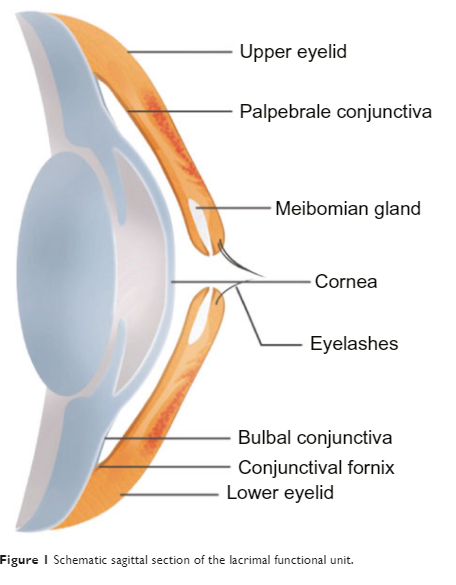 The cornea is the most fragile external structure of the body. 
Healthy eyelid contains a lamellar structure with fine skin with conjunctiva on the inner surface.
Tear film forms a highly important layer between eyelid and surface of eye.
Eyelids protecting corneal surface
1. Benitez-del-Castillo, J.M., 2012. How to promote and preserve eyelid health. Clinical Ophthalmology, pp.1689-1698.
[Speaker Notes: Internal notes only:
1. Benitez-del-Castillo, J.M., 2012. How to promote and preserve eyelid health. Clinical Ophthalmology, pp.1689-1698.
The cornea is the most fragile external structure of the body and relies entirely on the eyelid and adjacent structures to maintain its patency
The healthy eyelid comprises a lamellar structure with fine skin on the outer surface and conjunctiva on the inner surface
The tear film can be considered a substructure of the eyelid and forms a highly important layer between the eyelid and the surface of the eye and between the exterior environment and the eye surface]
Bacterial Conjunctivitis – what is it?
Conjunctivitis is characterised by inflammation and swelling of the conjunctival tissue, accompanied by engorgement of the blood vessels, ocular discharge and pain 1.
Can result from direct contact with infected individuals or abnormal growth of conjunctival flora 1.
Children and the elderly have an increased risk of bacterial conjunctivitis².
In over 60% of cases, they self-resolve within one-two weeks 1.
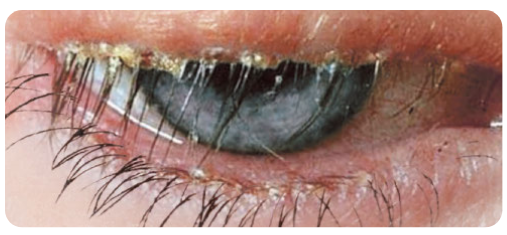 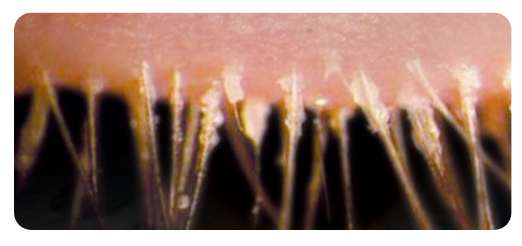 1. Azari, A.A. and Arabi, A., 2020. Conjunctivitis: a systematic review. Journal of ophthalmic & vision research, 15(3), p.372. 2. Conjunctivitis (bacterial) - College of Optometrists (college-optometrists.org)
[Speaker Notes: Azari, A.A. and Arabi, A., 2020. Conjunctivitis: a systematic review. Journal of ophthalmic & vision research, 15(3), p.372
Conjunctivitis is characterized by inflammation and swelling of the conjunctival tissue, accompanied by engorgement of the blood vessels, ocular discharge, and pain.
Bacterial conjunctivitis can result from either a direct contact with infected individuals or from abnormal proliferation of the native conjunctival flora.
While in adults, bacterial conjunctivitis is less common than viral conjunctivitis, in children, it is encountered more frequently
In more than 60% of cases, spontaneous cure occurs within one–two weeks

Conjunctivitis (bacterial) - College of Optometrists (college-optometrists.org)
Children and the elderly have an increased risk of infective conjunctivitis]
Bacterial Conjunctivitis –Signs and Symptoms1
Signs
Lid crusting
Purulent or mucopurulent discharge
Conjunctival hyperaemia
Normally no corneal involvement  

Symptoms
Redness
Discomfort – burning/grittiness
Discharge
Crusting of lids/difficult to open in the morning
1. College of Optometrist 2024. Clinical Management Guidelines of Conjunctivitis (Bacterial). Available at:https://www.college-optometrists.org/clinical-guidance/clinical-management-guidelines/conjunctivitis_bacterial
[Speaker Notes: Conjunctivitis (bacterial) - College of Optometrists (college-optometrists.org)

Symptoms of bacterial conjunctivitis
Acute onset of:
redness
discomfort, usually described as burning or grittiness
discharge (may cause temporary blurring of vision)
crusting of lids (often stuck together after sleep and may have to be bathed open)
Usually bilateral – one eye may be affected before the other (by one or two days)

Signs of bacterial conjunctivitis
lid crusting
purulent or mucopurulent discharge
conjunctival hyperaemia – maximal in fornices
tarsal conjunctiva may show mild papillary reaction
cornea: usually no involvement (occasionally superficial punctate keratitis – mainly in lower third of cornea). If cornea significantly involved, consider possibility of gonococcal infection
pre-auricular lymphadenopathy: usually absent]
Bacterial Conjunctivitis – Management 1
Non-pharmacological:
 Keep eye area clean with sterile wipes
Advise patient of contagious nature (no sharing of towels)
Cease CL wear (if patient CL wearer) until clear.
Pharmacological:
All non-pharmacological
Topical antibiotics – the potential benefit of antibiotics need to be balanced against the risk of antibiotic resistance.
1. College of Optometrist 2024. Clinical Management Guidelines of Conjunctivitis (Bacterial). Available at:https://www.college-optometrists.org/clinical-guidance/clinical-management-guidelines/conjunctivitis_bacterial
[Speaker Notes: Conjunctivitis (bacterial) - College of Optometrists (college-optometrists.org)

Non pharmacological
Bathe/clean the eyelids with proprietary sterile wipes, lint or cotton wool dipped in sterile saline or boiled (cooled) water to remove crusting(GRADE*: Level of evidence = low, Strength of recommendation = strong)
Advise patient that condition is contagious (do not share towels, etc.)
Public health guidance in all UK Nations states that school or nursery exclusion is not required for children with this condition

Pharmacological
Often resolves in 5-7 days without treatment
Treatment with topical antibiotics may modestly improve short-term clinical remission and render patient less infectious to others; however the potential benefit of antibiotics needs to be balanced against the risk of antibiotic resistance(GRADE*: Level of evidence = high, Strength of recommendation = strong)
Topical antibiotics (with no evidence of superiority of particular antibiotics) may include: chloramphenicol 0.5% eye drops, chloramphenicol 1% ointment, azithromycin 1.5% eye drops, fusidic acid 1% viscous eye drops (NB high cost and narrower spectrum of activity than chloramphenicol)
Evidence for the benefit of antibiotics is based on the conclusions of a Cochrane Review (Sheikh and Hurwitz 2012) which included trials conducted in primary and secondary care. However, an individual patient meta-analysis of studies exclusively based in primary care (Jefferis et al 2011) found only a marginal benefit of antibiotics over placebo. Predictors of bacterial culture positivity at presentation include purulent discharge and age less than 5 years. The NICE Clinical Knowledge Summary (CKS) suggests that a delayed treatment strategy may be appropriate i.e., advise the person to initiate topical antibiotics only if symptoms fail to resolve within 3 days of onset.
Contact lens wearers with a diagnosis of bacterial conjunctivitis should be treated with a topical antibiotic effective against Gram –ve organisms, such as an aminoglycoside (e.g. gentamycin) or a quinolone (e.g. levofloxacin or moxifloxacin) Contact lenses should not be worn until the condition has resolved.(GRADE*: Level of evidence = low, Strength of recommendation = strong).
Advise patient to return/seek further help if symptoms persist beyond 7 days]
Viral Conjunctivitis¹
Most common cause of viral conjunctivitis is adenoviruses. 
Most cases of viral conjunctivitis are highly contagious for 10-14 days. 
Washing hands and avoidance of eye contact are key to preventing transmission to others.
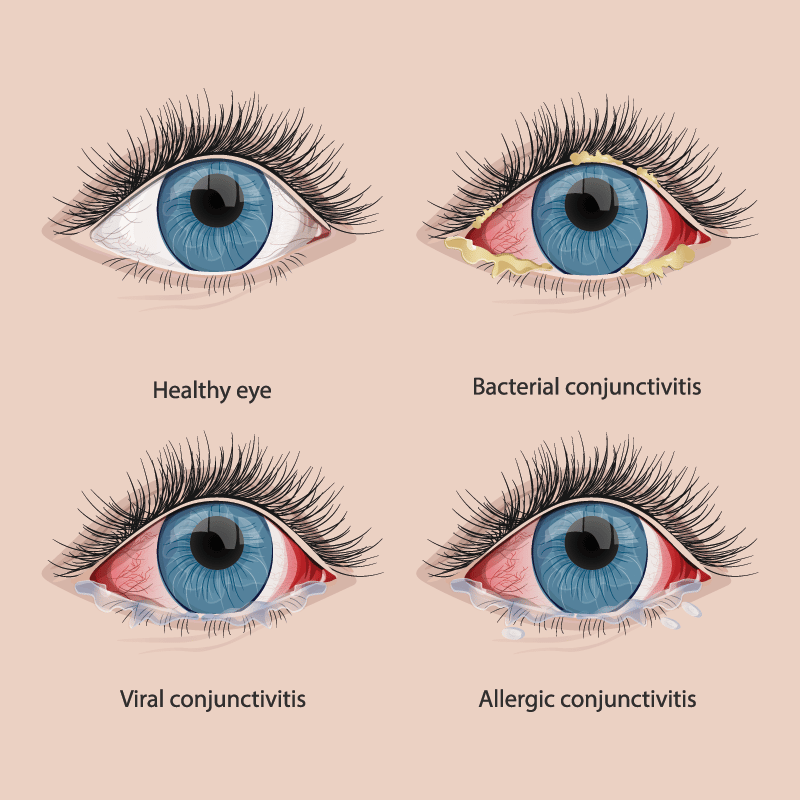 1. Solano, D., Fu, L. and Czyz, C.N., 2017. Viral conjunctivitis.
[Speaker Notes: 1. Solano, D., Fu, L. and Czyz, C.N., 2017. Viral conjunctivitis.

Up to 90% of viral conjunctivitis cases are caused by adenoviruses.
Most cases of viral conjunctivitis are highly contagious for 10-14 days. 
Washing hands and avoidance of eye contact are key to preventing transmission to others.]
Viral Conjunctivitis – Signs and Symptoms
Symptoms²:
Foreign body sensation
Red eyes
Itching
Light sensitivity 
Burning
Watery discharge
Signs¹:
Conjunctival hyperaemia 
Blood vessel engorgement 
Pseudomembranes
Follices on the palpebral conjunctiva 
Corneal involvement in some cases:
Punctate epithelial erosions within first 2 weeks
Later replaced by sub-epithelial infiltrates which may persist for months
1. College of Optometrist 2024. Clinical Management Guidelines of Conjunctivitis (Viral). Available at. https://www.college-optometrists.org/clinical-guidance/clinical-management-guidelines/conjunctivitis_viral_non-herpetic 2. Solano, D., Fu, L. and Czyz, C.N., 2017. Viral conjunctivitis.
[Speaker Notes: Solano, D., Fu, L. and Czyz, C.N., 2017. Viral conjunctivitis.

Symptoms
Patients with viral conjunctivitis present with sudden onset foreign body sensation, red eyes, itching, light sensitivity, burning, and watery discharge. 

Conjunctivitis (viral, non-herpetic) - College of Optometrists (college-optometrists.org) 
Symptoms of conjunctivitis (viral, non-herpetic)
Acute onset
redness
discomfort, usually described as burning or grittiness
watering
Symptoms of EKC usually appear within 14 days of exposure and typically last 7 to 21 days
Often unilateral at first, becoming bilateral, first eye usually more affected
Blurred vision if central cornea involved
Systemic malaise
Signs of conjunctivitis (viral, non-herpetic)
Watery discharge
Conjunctival hyperaemia (may be intense) and chemosis
Follicles on palpebral conjunctiva, especially upper and lower fornix (if abundant, follicles can produce folds)
Petechial (pin-point) subconjunctival haemorrhages
Pseudomembranes on tarsal conjunctival surfaces (severe cases only)
Pre-auricular lymphadenopathy which may be tender (not present in every case)
Corneal involvement in some cases:
punctate epithelial lesions within first two weeks
later replaced by sub-epithelial infiltrates which may persist for months]
Viral Conjunctivitis- Management¹
Treatment aimed at symptomatic relief. 
Self-resolving normally up to 3 weeks. 
Treated using artificial tears up to ten times a day with preservative-free tears.
Cool compresses to the area to provide symptomatic relief.
Good hygiene to prevent spread of infection.
1. Solano, D., Fu, L. and Czyz, C.N., 2017. Viral conjunctivitis.
[Speaker Notes: Solano, D., Fu, L. and Czyz, C.N., 2017. Viral conjunctivitis.
Treatment for viral conjunctivitis is aimed at symptomatic relief and not to eradicate the self-limiting viral infection. The resolution of conjunctivitis can take up to 3 weeks. Treatment includes using artificial tears for lubrication four times a day or up to ten times a day with preservative-free tears. Cool compresses with a wet washcloth to the periocular area may provide symptomatic relief. Preventing the spread of infection to the other eye or other people requires the patient to practice good hand hygiene with frequent washing, avoidance of sharing towels or linens, and avoiding touching their eyes.]
Allergic Conjunctivitis¹
Caused by an allergen-induced inflammatory response.
Allergic conjunctivitis is an inclusive term for:
SAC (seasonal allergic conjunctivitis) – airborne pollens.
PAC (perennial allergic conjunctivitis).
VKC (vernal keratoconjunctivitis) – more common in warm weather and climates.
AKC (atopic keratoconjunctivitis) – bilateral chronic inflammatory disease of ocular surface and eyelid. 
Signs and symptoms:
Itching
Redness
Swelling of the conjunctiva
1. La Rosa, M., Lionetti, E., Reibaldi, M., Russo, A., Longo, A., Leonardi, S., Tomarchio, S., Avitabile, T. and Reibaldi, A., 2013. Allergic conjunctivitis: a comprehensive review of the literature. Italian journal of pediatrics, 39, pp.1-8.
[Speaker Notes: La Rosa, M., Lionetti, E., Reibaldi, M., Russo, A., Longo, A., Leonardi, S., Tomarchio, S., Avitabile, T. and Reibaldi, A., 2013. Allergic conjunctivitis: a comprehensive review of the literature. Italian journal of pediatrics, 39, pp.1-8.
Allergic conjunctivitis is caused by an allergen-induced inflammatory response
Diagnostic features of SAC and PAC consist of itching, redness, and swelling of the conjunctiva. Redness, or conjunctival injection, tends to be mild to moderate (Figure 1). Conjunctival swelling, or chemosis, tends to be moderate, and somewhat more prominent than one would expect for a mild amount of redness. Itching is a fairly consistent symptom of SAC and PAC. Corneal involvement is rare [6]]
Allergic Conjunctivitis - Management¹
Avoidance of the offending antigen is the primary behavioural modification for all types of allergic conjunctivitis. 
Use of anti-allergic therapeutic agents such as antihistamine, multiple action anti-allergic agents and mast cell stabilisers.
1. La Rosa, M., Lionetti, E., Reibaldi, M., Russo, A., Longo, A., Leonardi, S., Tomarchio, S., Avitabile, T. and Reibaldi, A., 2013. Allergic conjunctivitis: a comprehensive review of the literature. Italian journal of pediatrics, 39, pp.1-8.
[Speaker Notes: Avoidance of the offending antigen is the primary behavioral modification for all types of allergic conjuncAvoidance of the offending antigen is the primary behavioral modification for all types of allergic conjunct
The mainstay of the management of ocular allergy involves the use of anti-allergic therapeutic agents such as antihistamine, multiple action anti-allergic agents and mast cell stabilizers]
Stye (Hordeolum)¹
Acute bacterial infection of the eyelid margin. 
Can be on the upper or lower eyelid. 
90-95% of cases are due to staphylococcus aureus
External hordeolum is an abscess formation of the eyelash follicle. 
Internal hordeolum is an acute bacterial infection of the meibomian glands.
1. Willmann, D., Guier, C.P., Patel, B.C. and Melanson, S.W., 2017. Stye.
[Speaker Notes: An acute bacterial infection o
An external hordeolum represents a localized abscess formation of the follicle of an eyelash whereas an internal hordeolum is an acute bacterial infection of the meibomian glands of the eyelid.f the eyelid margin
90% to 95% of cases of hordeolum are due to Staphylococcus aureus 
Either the upper or lower lid may be involved]
Stye (Hordeolum) – Signs and Symptoms¹
Symptoms
Tender lump in eyelid
Epiphora
Local redness of eye and lid
Signs 
External hordeolum:
Tender inflamed swelling of the lid margin. May point anteriorly through the skinOccasionally, multiple abscesses involve entire eyelid
Internal hordeolum:
Tender inflamed swelling within the tarsal plate. More painful than a stye.May point anteriorly through the skin or posteriorly through the conjunctiva
1. College of Optometrist 2024. Clinical Management Guidelines of Hordeolum (Stye)(Accessed September 2024). Available at. https://www.college-optometrists.org/clinical-guidance/clinical-management-guidelines/hordeolum.
Stye (Hordeolum) - Management¹
Self-limiting condition
Resolution occurring spontaneously within a week 
Warm compresses 15 minutes, 4x a day
Gentle massage of the area
For unresolving stye’s referral needed for incision and drainage.
1. Willmann, D., Guier, C.P., Patel, B.C. and Melanson, S.W., 2017. Stye.
Chalazion1
Painless swelling on the eyelid.
Caused by inflammation and obstruction of sebaceous glands of the eyelids.  
Superficial chalazion caused by inflammation of a Zeis gland. 
Deep chalazion is caused by inflammation of a tarsal meibomian gland.
1. Jordan, G.A. and Beier, K., 2021. Chalazion. In StatPearls [Internet]. StatPearls Publishing.
Chalazion – Management1
Warm compresses to lid for 15 mins 2-4 times per day
Lid massage 
Commercial lid wipes 
If symptoms beyond one month, consider referral.
1. Jordan, G.A. and Beier, K., 2021. Chalazion. In StatPearls [Internet]. StatPearls Publishing.
QUESTIONS